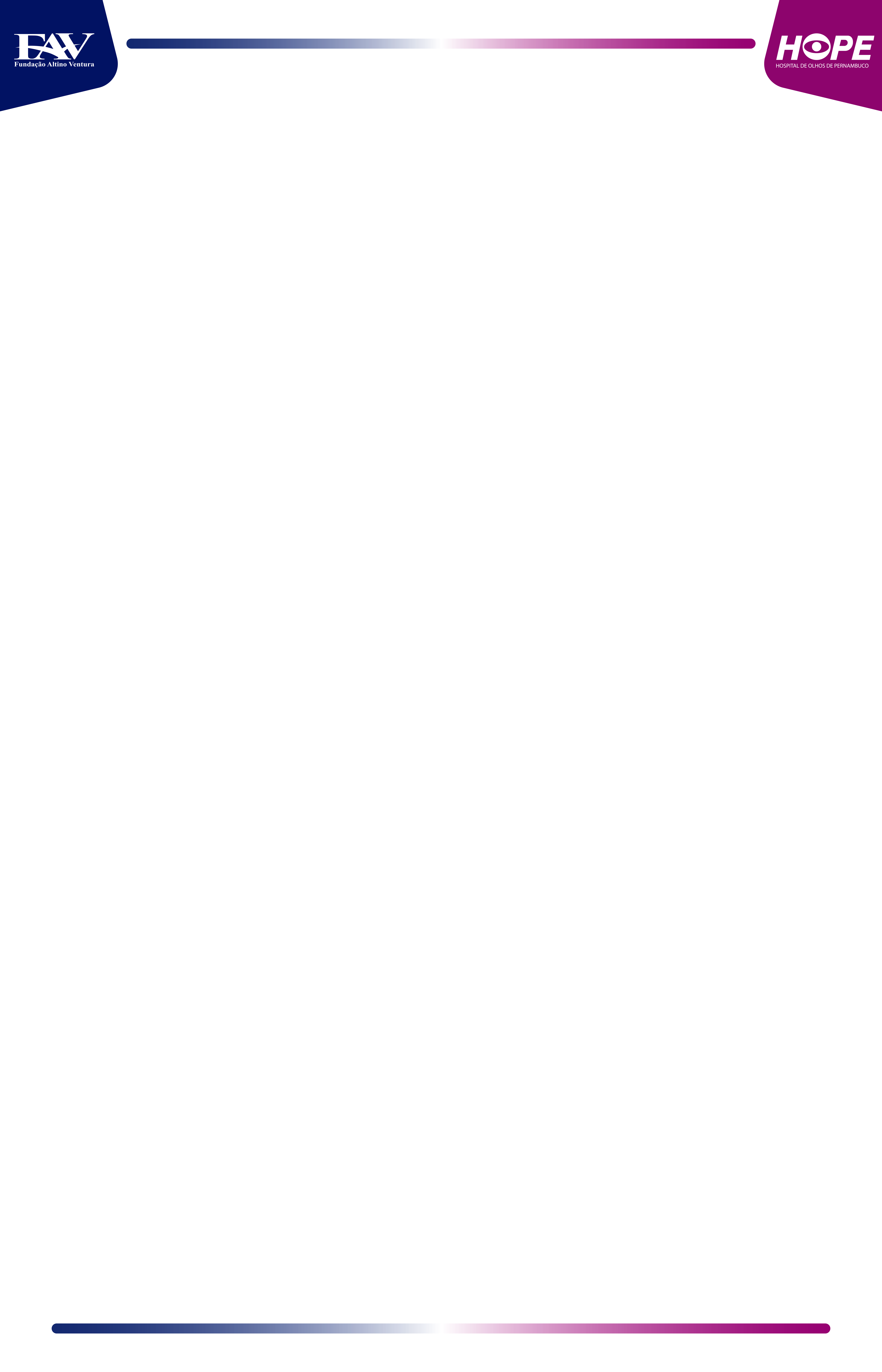 QUALIDADE DE VIDA RELACIONADA COM A VISÃO DE CRIANÇAS EM SITUAÇÃO DE VULNERABILIDADE SOCIAL
Autores: Marcela V. Oliveira1, Analine L. Medeiros 2, Marcelo Ventura Filho 2, Thiago Rafael 2,  Liana V. Ventura 2,3

Afiliações: 1 - Faculdade Pernambucana de Saúde, Recife, Brasil; 2 – Fundação Altino Ventura (FAV), Recife, PE, Brasil; 3 – Hospital de Olhos de Pernambuco (HOPE), Recife, PE, Brasil

E-mail: marcelaraposovo@gmail.com
TABELA 2. QUESTIONÁRIO DE QUALIDADE DE VIDA
INTRODUÇÃO
A deficiência visual é uma das deficiências mais comuns em todo o mundo, ocorre em cerca de 1,1 bilhões de pessoas e cerca de 123,7 milhões de pessoas possuem algum erro refrativo, sendo este a principal causa de deficiência visual no mundo1. No Brasil, 45,6 milhões (23,9%) declaram ter algum tipo de deficiência, sendo a visual (baixa visão e cegueira) a mais frequente (3,6%)2. As alterações na função visual sofrem influência de fatores como deprivação social, pior saúde geral e mental, chances de vida reduzidas, falta de acesso a serviços, menor nível educacional, contexto política, aumento de todas as causas de mortalidade3,4 e serão mais graves quanto piores forem os níveis educacionais e status socioeconômicos, bem como nas minorias étnicas5. Os erros de refração são um problema de saúde pública em crianças, sendo a principal causa de deficiência visual em escolares. Cerca de 12,8 milhões de crianças entre 5 a 15 anos apresentem deficiência visual por erros de refração não corrigidos6,7,8. As desordens na visão afetam diretamente a qualidade de vida do paciente e trazem repercussões no aprendizado escolar, nas atividades ao ar livre e na sociabilidade, bem como aumentam o risco de incapacidade para o trabalho e desemprego3,9. Em crianças e adolescentes com deficiências visuais, o maior prejuízo a curto prazo é a diminuição do desempenho escolar9. O quanto antes ocorrer o diagnóstico, tratamento e habilitação visual destas condições, maiores e melhores são as chances de desempenho da pessoa com deficiência visual6,10.
TABELA 3. QUALIDADE DE VIDA X ASTIGMATISMO
MÉTODOS
Foi realizado um estudo observacional transversal em abril de 2019 na Fundação Altivo Ventura (FAV), Recife-PE, para avaliar achados oftalmológicos e de qualidade de vida relacionada à visão de 25 crianças e adolescentes em situação de vulnerabilidade social atendidas no Instituto Constelação, localizado em Recife-PE. Após o exame oftalmológico, foi aplicado aos cuidadores questionários para coleta de dados relacionados a função visual e a qualidade de vida do paciente, dados demográficos, história médica prévia e deficiências relatadas. Foi utilizado o Questionário de Função Visual Infantil (QFVI), dividido em seis domínios: Saúde Geral; Saúde Geral da Visão; Competência; Personalidade; Impacto Familiar; Tratamento. As análises estatísticas foram realizadas pelo teste de Mann-Whitney e um valor de p <0,05 foi considerado estatisticamente significativo.
RESULTADOS
CONCLUSÃO
No total, foram avaliadas 25 crianças, destas 16 (64%) eram do sexo feminino, a idade média foi de 10,1 anos (± 0,6), variando de 9 a 11 anos, com média de renda familiar de R$ 533,10 ± 533,50 (variação, R$ 40,00 a R$ 1960,00) (n = 23). Quatro pacientes tinham atraso escolar (16%), segundo MEC. Cinco pacientes referiram não realizar leitura fluente (20%) e dois (8%) não sabiam ler e escrever. Vinte e quatro crianças foram avaliadas quanto a presença de estrabismo (6 crianças - 25,0%) e nistagmo (1 criança - 4,0%).  Com relação às alterações visuais (n = 24) (tabela 1), cinco crianças (20%) tinham hipermetropia, 14 (56%) hipermetropia associado a astigmatismo, 2 (8%) miopia associada a astigmatismo e 3 (12%) apresentavam astigmatismo. Cinco (20%) pacientes apresentaram erro refrativo significante. Três pacientes (12%) apresentaram-se com achados  em biomicroscopia (n = 23) e nenhum teve alteração em fundoscopia (n = 24). A correção óptica foi prescrita para 11 crianças (44%) (n = 25). O domínio de qualidade de vida “saúde geral da visão” (p = 0,027) e “impacto familiar” (p = 0,025) foram estatisticamente piores em crianças com astigmatismo (tabelas 2 e 3). Os pacientes com erro refrativo significante tiveram mais atraso escolar, com significância estatística (valor de p = 0,016).
A vulnerabilidade social está associada a piora significativa relacionada a saúde geral da visão e impacto familiar na presença de astigmatismo, assim como atraso escolar na presença de erro refrativo significante.
AGRADECIMENTO
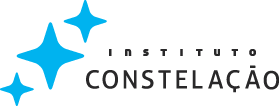 REFERÊNCIAS
1.	World Health Organization (2019). World report vision. 
2.	Censo 2010. Instituto Brasileiro de Geografia e Estatística – IBGE.
3.	Cumberland PM, Rahi JS, for the UK Biobank Eye and Vision Consortium. Visual Function, Social Position, and Health and Life Chances: The UK Biobank Study. JAMA Ophthalmol. 2016;134(9):959–966. doi:10.1001/jamaophthalmol.2016.1778.
4.	Schmidt MI, Duncan BB, Hoffmann JF, Moura L, Malta DC, Carvalho RM. Prevalence of diabetes and hypertension based on self-reported morbidity survey, Brazil, 2006. Rev Saude Publica. 2009 Nov;43 Suppl 2:74-82. 
5.	Rahi  JS, Cumberland  PM, Peckham  CS.  Visual function in working-age adults: early life influences and associations with health and social outcomes.  Ophthalmology. 2009;116(10):1866-1871. 
6.	Diretrizes de Atenção à Saúde Ocular na Infância: Detecção e Intervenção Precoce para a Prevenção de Deficiências Visuais. 2A EDIÇÃO
7.	Dandona R, Dandona L. Refractive error blindness. Bull World Health Organ. 2001; 79(3):237-43. Review. 
8.	Salomão SR, Cinoto RW, Berezovsky A, Mendieta L, Nakanami CR, Lipener C, et al. Prevalence and causes of visual impairment in low-middle income school children in Sao Paulo, Brazil. Invest Ophthalmol Vis Sci. 2008;49(10):4308-13.
9.	Wong HB, Machin D, Tan SB, Wong TY, Saw SM. Visual Impairment and its impacts on Health-related Quality of Life in adolescents. American Journal of Ophthalmology. 2009;147(3):505-11.
10.	Gilbert C, Foster A. Childhood blindness in the context of VISION 2020 – The Right to Sight. Bulletin of the World Health Organization. 2001;79(3):227-32.
TABELA 1. ERROS REFRATIVOS